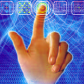 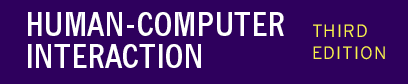 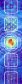 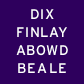 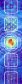 chapter 2
the computer
The Computer
a computer system is made up of various elements

each of these elements affects the interaction
input devices – text entry and pointing
output devices – screen (small&large), digital paper
virtual reality – special interaction and display devices
physical interaction – e.g. sound, haptic, bio-sensing
paper – as output (print) and input (scan)
memory – RAM & permanent media, capacity & access
processing – speed of processing, networks
what goes in and outdevices, paper,sensors, etc.
what can it do?memory, processing,networks
Interacting with computers
to understand human–computer interaction	… need to understand computers!
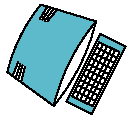 ?
A ‘typical’ computer system
screen, or monitor, on which there are windows
keyboard
mouse/trackpad

variations
desktop
laptop
PDA


the devices dictate the styles of interaction that the system supports
If we use different devices, then the interface will support a different style of interaction
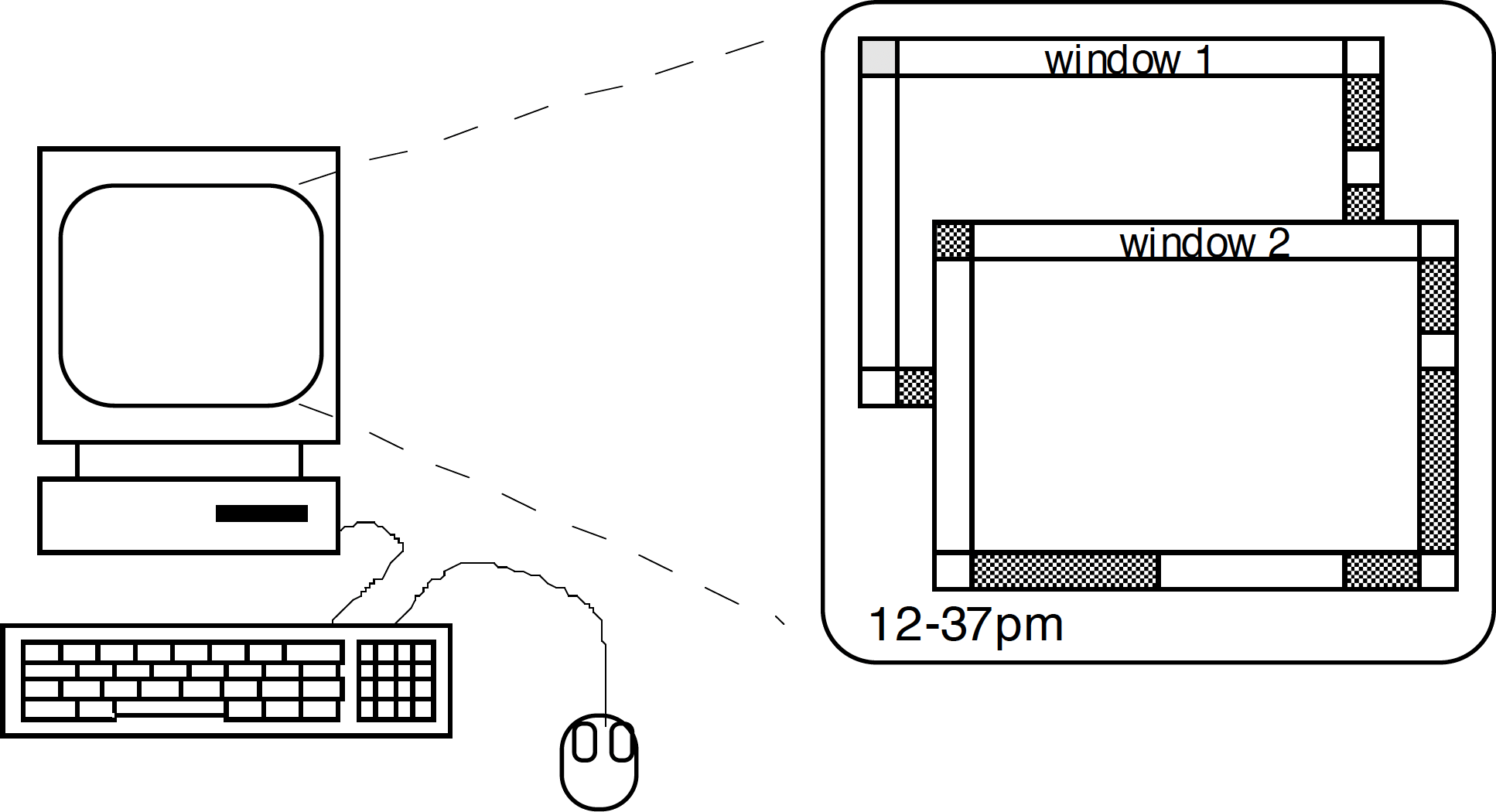 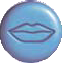 How many …
computers in your house?
hands up, …	… none,  1,  2 , 3,  more!!

computers in your pockets?
are you thinking  …
           …  PC, laptop, PDA ??
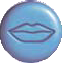 How many computers …
in your house?

PC
TV, VCR, DVD, HiFi, cable/satellite TV
microwave, cooker, washing machine
central heating
security system

can you think of more?
in your pockets?

PDA
phone, camera
smart card, card with magnetic strip?
electronic car key
USB memory

try your pockets and bags
Interactivity?
Long ago in a galaxy far away … batch processing
punched card stacks or large data files prepared
long wait ….
line printer output
… and if it is not right …

Now most computing is interactive
rapid feedback
the user in control (most of the time)
doing rather than thinking …

Is faster always better?
Richer interaction
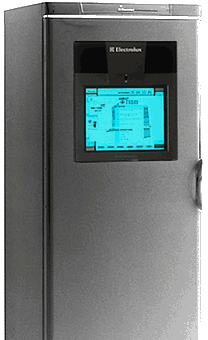 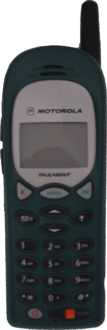 sensors
and devices
everywhere
text entry devices
keyboards (QWERTY et al.)
chord keyboards, phone pads
handwriting, speech
Keyboards
Most common text input device
Allows rapid entry of text by experienced users

Keypress closes connection, causing a character code to be sent
Usually connected by cable, but can be wireless
layout – QWERTY
Standardised layout
but … 
non-alphanumeric keys are placed differently
accented symbols needed for different scripts
minor differences between UK and USA keyboards

QWERTY arrangement not optimal for typing	– layout to prevent typewriters jamming!
Alternative designs allow faster typing but large social base of QWERTY typists produces reluctance to change.
QWERTY (ctd)
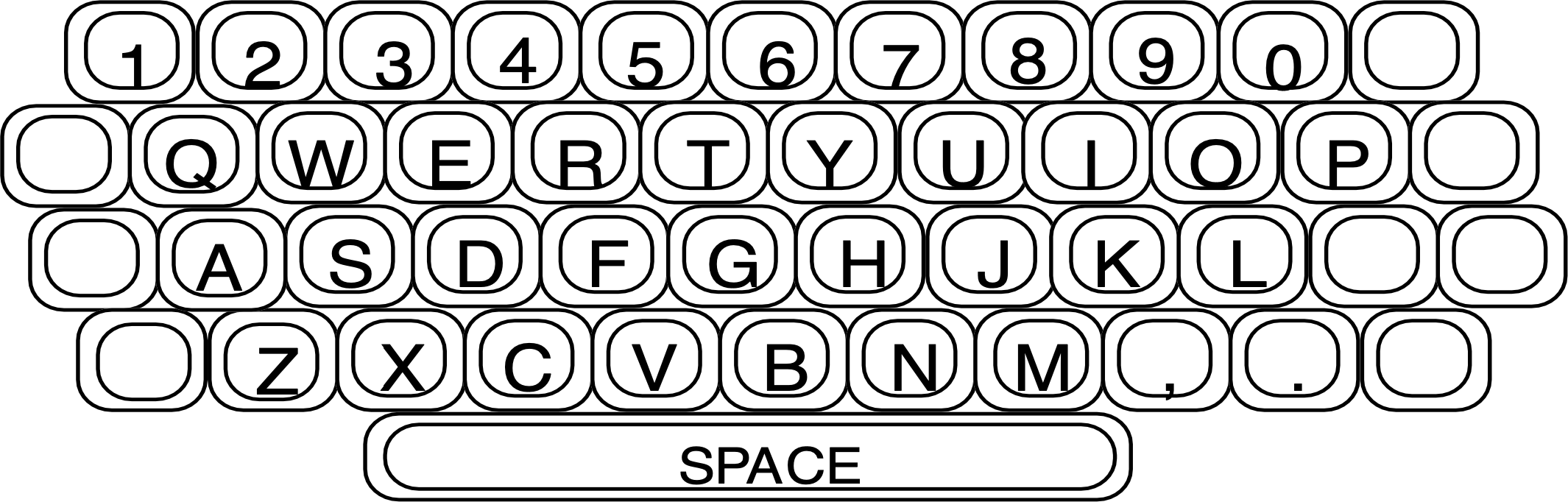 alternative keyboard layouts
Alphabetic
keys arranged in alphabetic order
not faster for trained typists
not faster for beginners either!

Dvorak
common letters under dominant fingers
biased towards right hand
common combinations of letters alternate between hands
10-15% improvement in speed and reduction in fatigue
But - large social base of QWERTY typists produce market pressures not to change
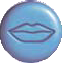 special keyboards
designs to reduce fatigue for RSI
for one handed use
e.g. the Maltron left-handed keyboard
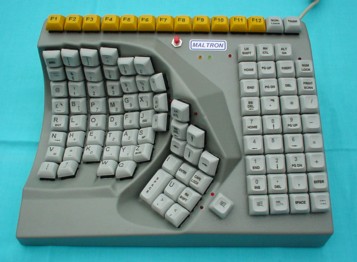 Chord keyboards
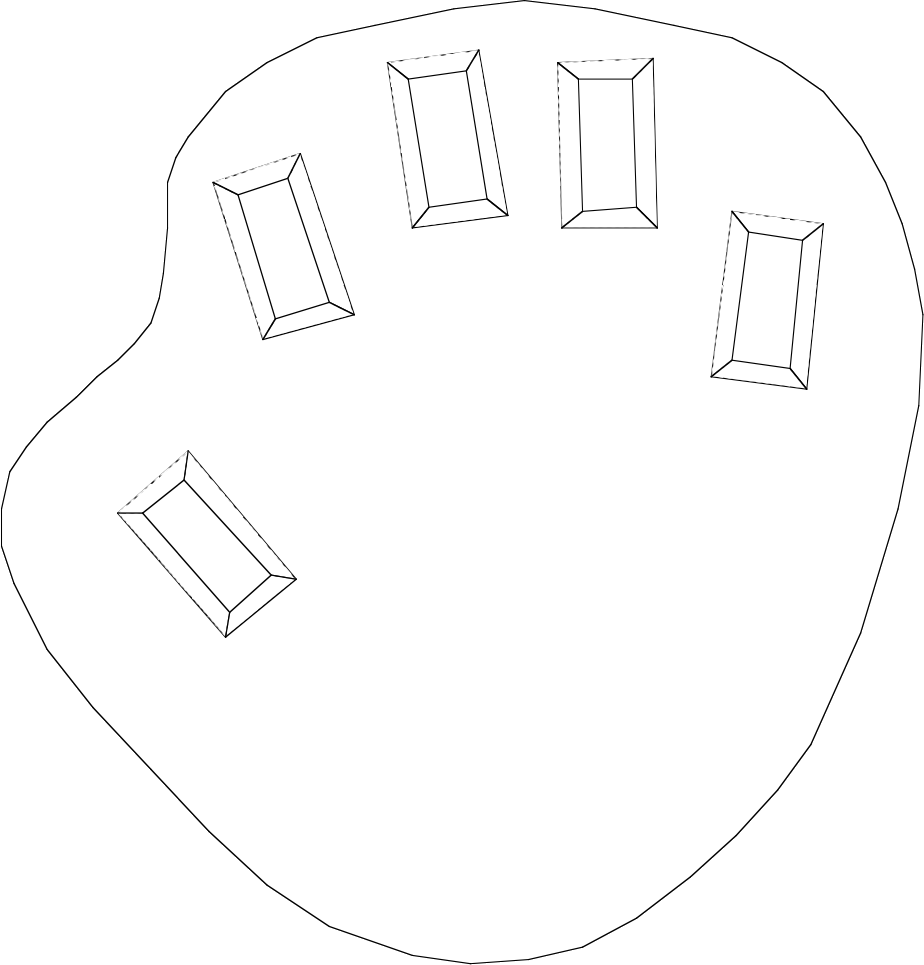 only a few keys - four or 5
letters typed as combination of keypresses
compact size
	– ideal for portable applications
short learning time–  keypresses reflect letter shape
fast
	–  once you have trained


BUT - social resistance, plus fatigue after extended use
NEW – niche market for some wearables
phone pad and T9 entry
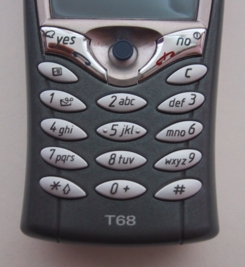 use numeric keys withmultiple presses
2 – a b c	6 - m n o
3 - d e f	7 - p q r s
4 - g h i	8 - t u v
5 - j k l	9 - w x y z
hello = 4433555[pause]555666
surprisingly fast!

T9 predictive entry
type as if single key for each letter
use dictionary to ‘guess’ the right word
hello = 43556 …
but 26 -> menu ‘am’ or ‘an’
Handwriting recognition
Text can be input into the computer, using a pen and a digesting tablet
natural interaction

Technical problems:
capturing all useful information - stroke path, pressure, etc. in a natural manner
segmenting joined up writing into individual letters
interpreting individual letters
coping with different styles of handwriting

Used in PDAs, and tablet computers …… leave the keyboard on the desk!
Speech recognition
Improving rapidly

Most successful when:
single user – initial training and learns peculiarities
limited vocabulary systems

Problems with
external noise interfering
imprecision of pronunciation
large vocabularies
different speakers
1
2
3
7
8
9
4
5
6
4
5
6
7
8
9
1
2
3
*
0
#
0
.
=
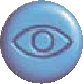 Numeric keypads
for entering numbers quickly:
calculator, PC keyboard
for telephones

not the same!!

ATM like phone
telephone
calculator
positioning, pointing and drawing
mouse, touchpadtrackballs, joysticks etc.touch screens, tabletseyegaze, cursors
the Mouse
Handheld pointing device
very common
easy to use

Two characteristics
planar movement
buttons
(usually from 1 to 3 buttons on top, used for making a selection, indicating an option, or to initiate drawing etc.)
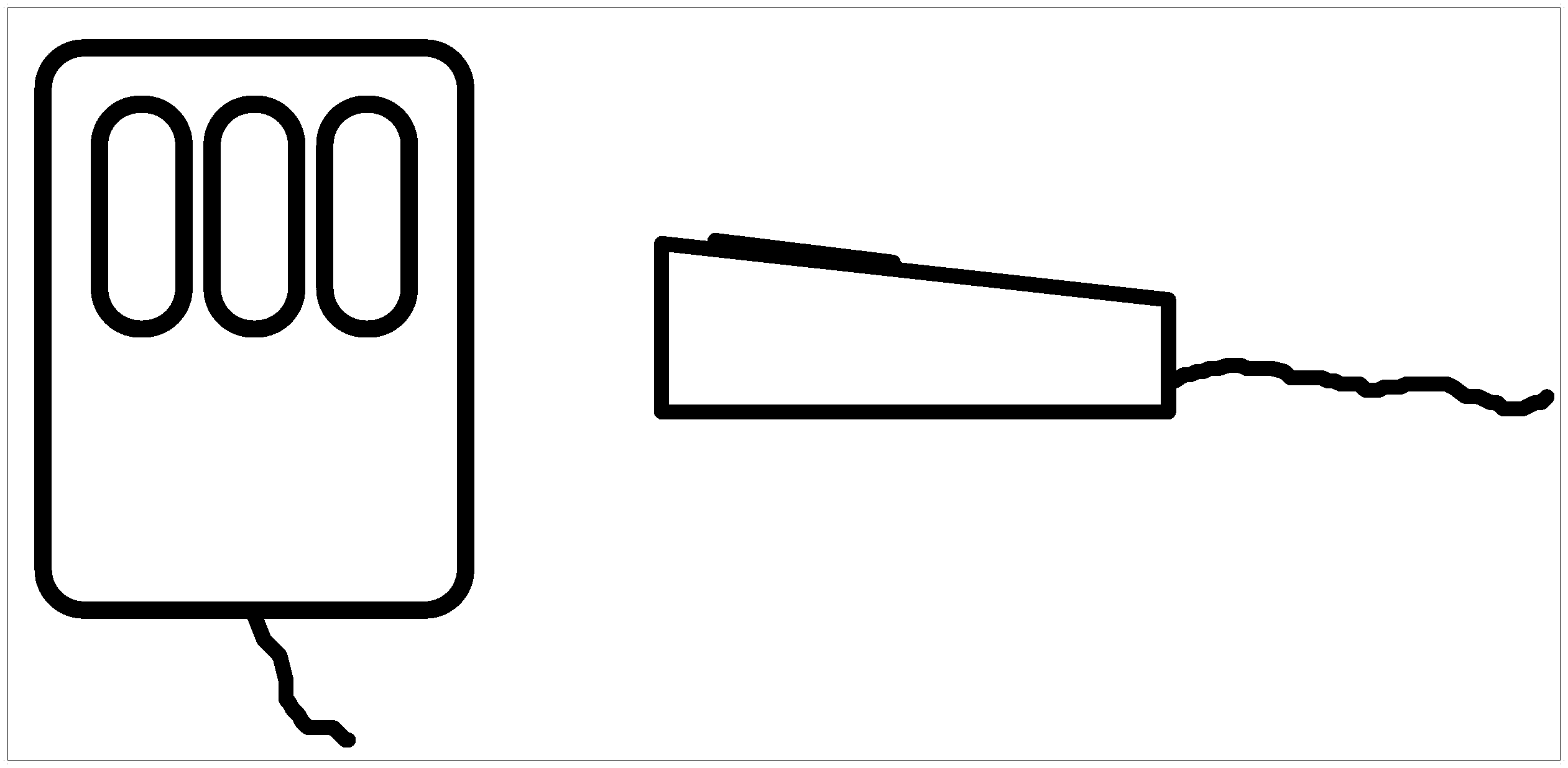 the mouse (ctd)
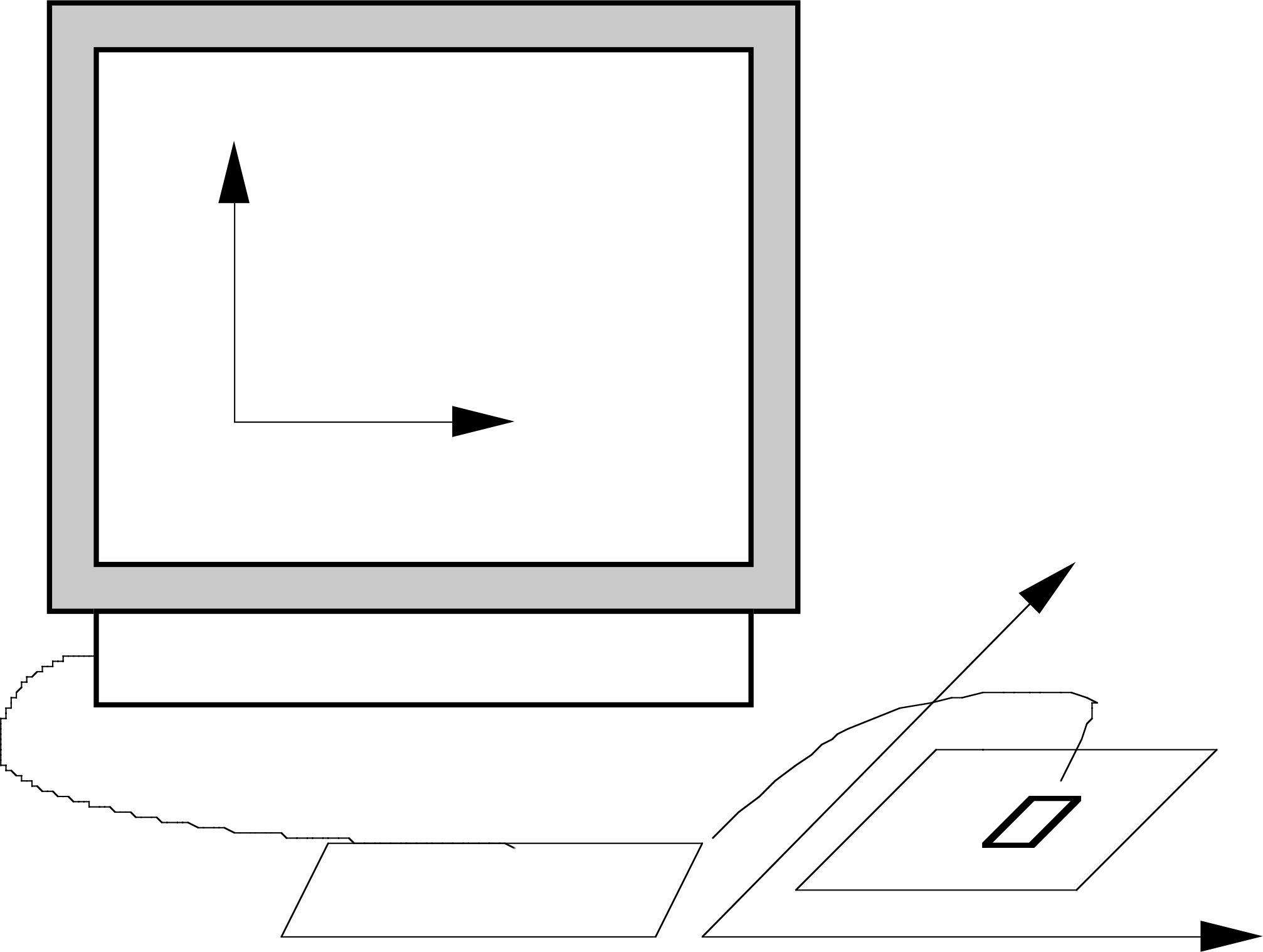 Mouse located on desktop
requires physical space
no arm fatigue


Relative movement only is detectable.
Movement of mouse moves screen cursor
Screen cursor oriented in (x, y) plane,mouse movement in (x, z) plane …

… an indirect manipulation device.
device itself doesn’t obscure screen, is accurate and fast.
hand-eye coordination problems for novice users
How does it work?
Two methods for detecting motion

Mechanical
Ball on underside of mouse turns as mouse is moved
Rotates orthogonal potentiometers
Can be used on almost any flat surface

Optical
light emitting diode on underside of mouse
may use special grid-like pad or just on desk
less susceptible to dust and dirt
detects fluctuating alterations in reflected light intensity to calculate relative motion in (x, z) plane
Even by foot …
some experiments with the footmouse
controlling mouse movement with feet …
not very common :-)

but foot controls are common elsewhere:
car pedals
sewing machine speed control
organ and piano pedals
Touchpad
small touch sensitive tablets
‘stroke’ to move mouse pointer
used mainly in laptop computers

good ‘acceleration’ settings important
fast stroke
lots of pixels per inch moved
initial movement to the target
slow stroke
less pixels per inch
for accurate positioning
Trackball and thumbwheels
Trackball
ball is rotated inside static housing
like an upsdie down mouse!
relative motion moves cursor
indirect device, fairly accurate
separate buttons for picking
very fast for gaming
used in some portable and notebook computers.

Thumbwheels …
for accurate CAD – two dials for X-Y cursor position
for fast scrolling – single dial on mouse
Joystick and keyboard nipple
Joystick
indirect	pressure of stick = velocity of movement 
buttons for selection	 on top or on front like a trigger
often used for computer games	aircraft controls and 3D navigation

Keyboard nipple
for laptop computers
miniature joystick in the middle of the keyboard
Touch-sensitive screen
Detect the presence of finger or stylus on the screen.
works by interrupting matrix of light beams,  capacitance changes or ultrasonic reflections
direct pointing device

Advantages:
fast, and requires no specialised pointer
good for menu selection
suitable for use in hostile environment: clean and safe from damage.

Disadvantages:
finger can mark screen
imprecise (finger is a fairly blunt instrument!)
difficult to select small regions or perform accurate drawing
lifting arm can be tiring
Stylus and light pen
Stylus
small pen-like pointer to draw directly on screen
may use touch sensitive surface or magnetic detection
used in PDA, tablets PCs and drawing tables

Light Pen
now rarely used
uses light from screen to detect location

BOTH …
very direct and obvious to use
but can obscure screen
Digitizing tablet
Mouse like-device with cross hairs

used on special surface 	- rather like stylus

very accurate	- used for digitizing maps
Eyegaze
control interface by eye gaze direction
e.g. look at a menu item to select it
uses laser beam reflected off retina
… a very low power laser! 
mainly used for evaluation (ch x)
potential for hands-free control
high accuracy requires headset
cheaper and lower accuracy devices available	sit under the screen like a small webcam
Cursor keys
Four keys (up, down, left, right) on keyboard.
Very, very cheap, but slow. 
Useful for not much more than basic motion for text-editing tasks.
No standardised layout, but inverted “T”, most common
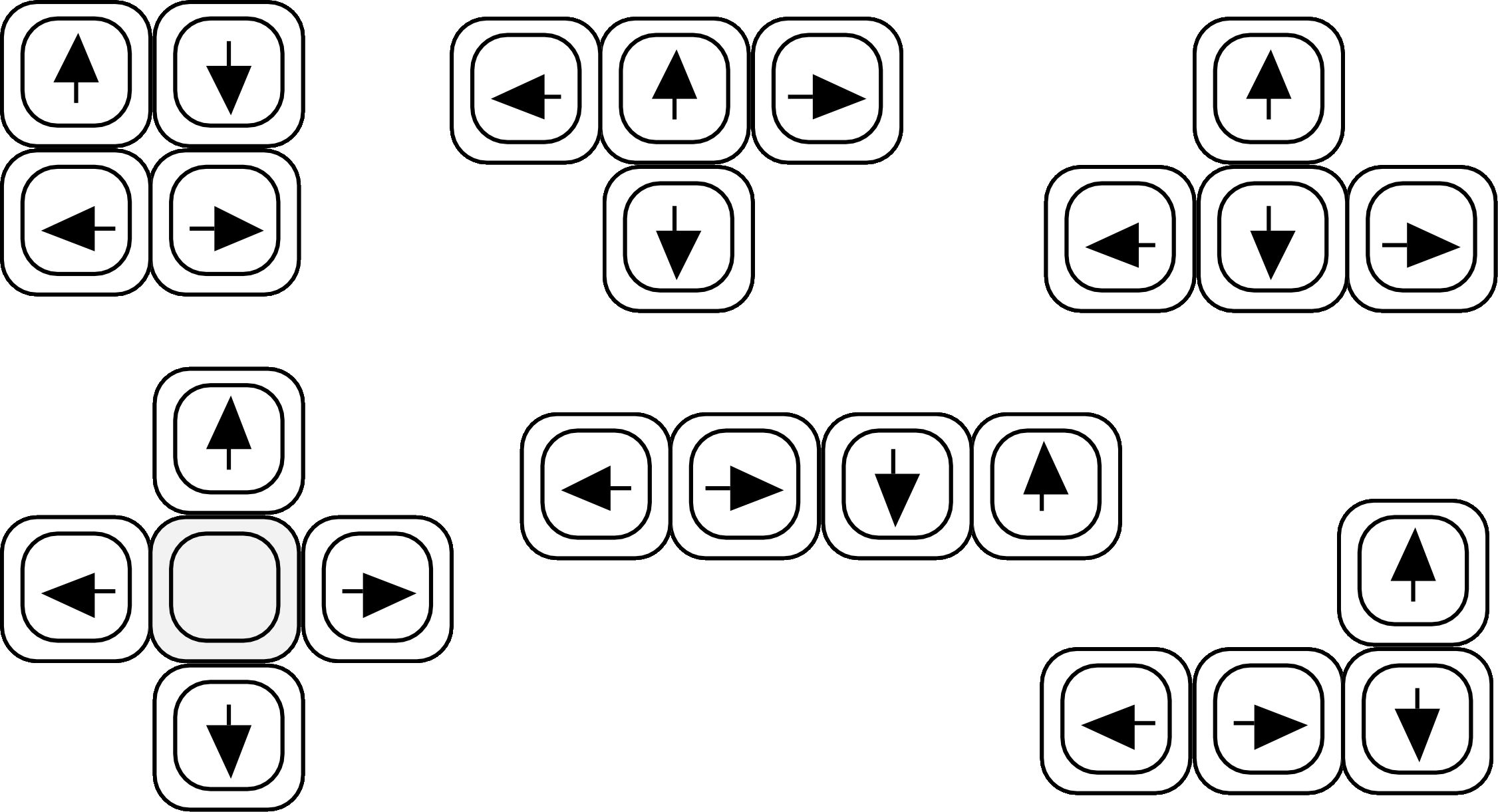 Discrete positioning controls
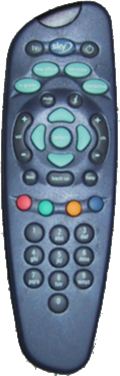 in phones, TV controls etc.
cursor pads or mini-joysticks
discrete left-right, up-down
mainly for menu selection
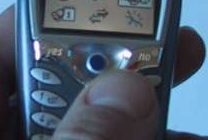 display devices
bitmap screens (CRT & LCD)
large & situated displaysdigital paper
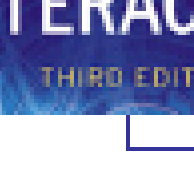 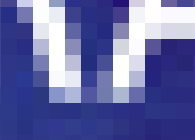 bitmap displays
screen is vast number of coloured dots
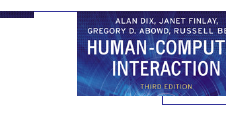 resolution and colour depth
Resolution … used (inconsistently) for
number of pixels on screen (width x height)
e.g. SVGA 1024 x 768, PDA perhaps 240x400
density of pixels (in pixels or dots per inch - dpi)
typically between 72 and 96 dpi
Aspect ratio
ration between width and height
4:3 for most screens, 16:9 for wide-screen TV
Colour depth:
how many different colours for each pixel?
black/white or greys only
256 from a pallete
8 bits each for red/green/blue = millions of colours
anti-aliasing
Jaggies
diagonal lines that have discontinuities in due to horizontal raster scan process.

Anti-aliasing
softens edges by using shades of line colour
also used for text
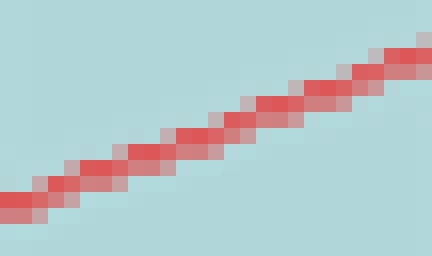 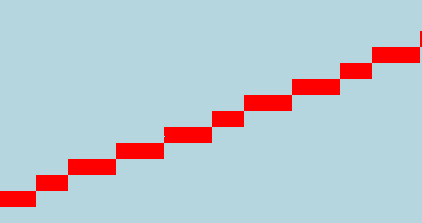 Cathode ray tube
Stream of electrons emitted from electron gun, focused and directed by magnetic fields, hit phosphor-coated screen which glows

used in old TVs and computer monitors
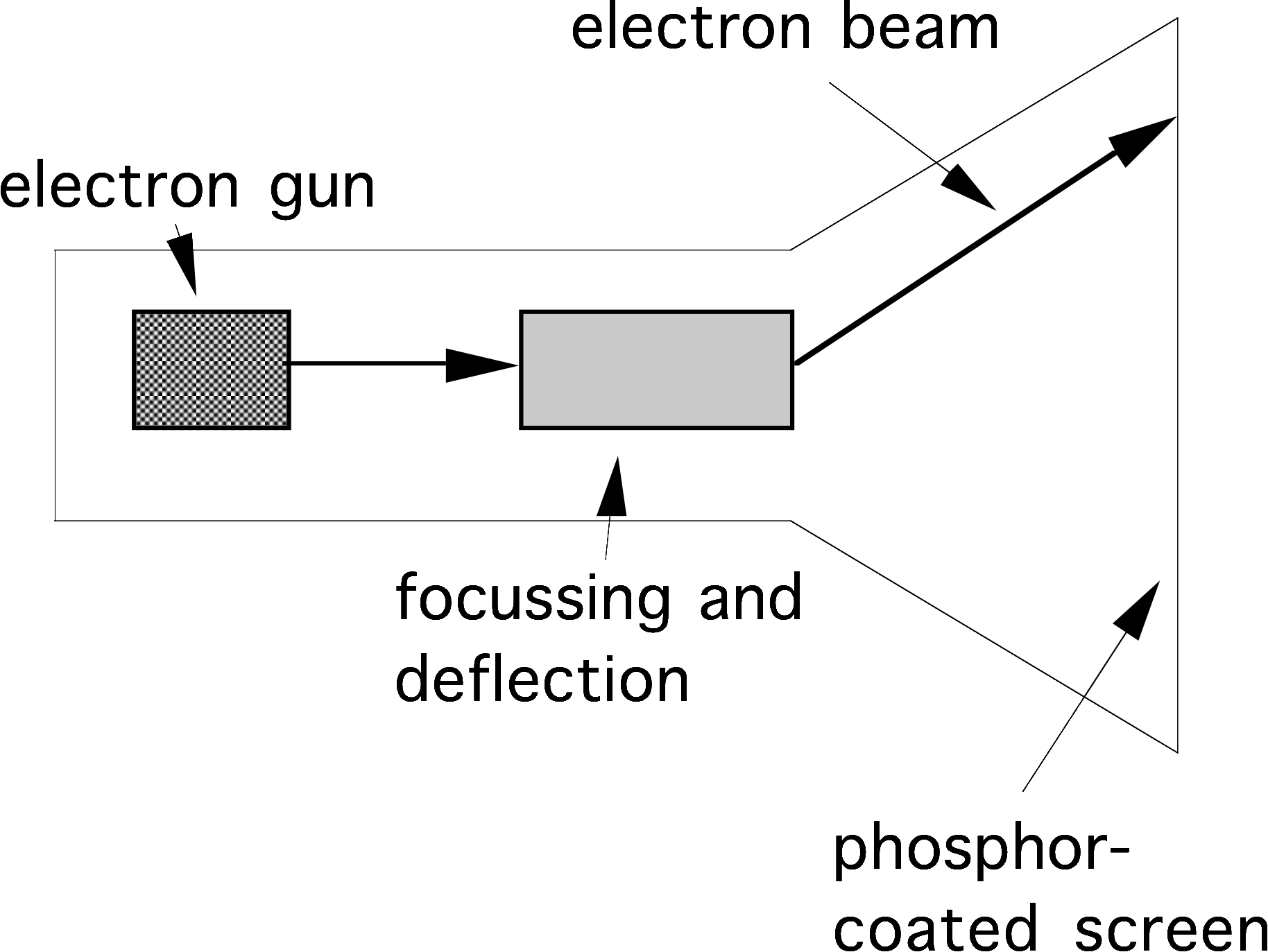 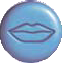 Health hazards of CRT !
X-rays: largely absorbed by screen (but not at rear!)
UV- and IR-radiation from phosphors: insignificant levels
Radio frequency emissions, plus ultrasound (~16kHz)
Electrostatic field - leaks out through tube to user.  Intensity dependant on distance and humidity.  Can cause rashes.
Electromagnetic fields (50Hz-0.5MHz).  Create induction currents in conductive materials, including the human body.  Two types of effects attributed to this: visual system - high incidence of cataracts in VDU operators, and concern over reproductive disorders (miscarriages and birth defects).
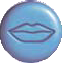 Health hints …
do not sit too close to the screen
do not use very small fonts
do not look at the screen for long periods without a break
do not place the screen directly in front of a bright window
work in well-lit surroundings

Take extra care if pregnant.	but also posture, ergonomics, stress
Liquid crystal displays
Smaller, lighter, and … no radiation problems.

Found on PDAs, portables and notebooks,	… and increasingly on desktop and even for home TV

also used in dedicted displays:	digital watches, mobile phones, HiFi controls

How it works …
Top plate transparent and polarised, bottom plate reflecting.
Light passes through top plate and crystal, and reflects back to eye. 
Voltage applied to crystal changes polarisation and hence colour
N.B. light reflected not emitted => less eye strain
special displays
Random Scan (Directed-beam refresh, vector display)
draw  the lines to be displayed directly
no jaggies
lines need to be constantly redrawn
rarely used except in special instruments
 
Direct view storage tube (DVST)
Similar to random scan but persistent => no flicker
Can be incrementally updated but not selectively erased
Used in analogue storage oscilloscopes
large displays
used for meetings, lectures, etc.
technology
plasma 	– usually wide screen
video walls  – lots of small screens together
projected	– RGB lights or LCD projector
hand/body obscures screen
may be solved by 2 projectors + clever software 
back-projected
frosted glass + projector behind
situated displays
displays in ‘public’ places
large or small
very public or for small group
display only
for information relevant to location
or interactive
use stylus, touch sensitive screem
in all cases … the location matters
meaning of information or interaction is related to the location
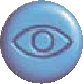 Hermes a situated display
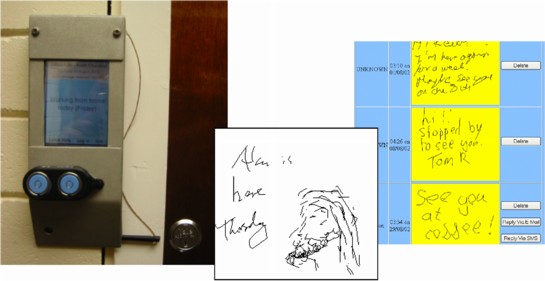 small displays beside office doors
handwritten notes left using stylus
office owner reads notes using web interface
small displaysbesideoffice doors
handwritten
notes leftusing stylus
office ownerreads notesusing web interface
Digital paper
appearance
what?
thin flexible sheets
updated electronically
but retain display

how?
small spheres turned
or channels with coloured liquidand contrasting spheres
rapidly developing area
cross
section
virtual reality and 3D interaction
positioning in 3D spacemoving and grasping
seeing 3D (helmets and caves)
positioning in 3D space
cockpit and virtual controls
steering wheels, knobs and dials … just like real!
the 3D mouse
six-degrees of movement: x, y, z + roll, pitch, yaw 
data glove
fibre optics used to detect finger position
VR helmets
detect head motion and possibly eye gaze
whole body tracking
accelerometers strapped to limbs or reflective dots and video processing
pitch, yaw and roll
yaw
roll
pitch
3D displays
desktop VR
ordinary screen, mouse or keyboard control
perspective and motion give 3D effect
seeing in 3D
use stereoscopic vision
VR helmets
screen plus shuttered specs, etc.
also see extra slides on 3D vision
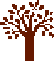 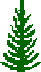 VR headsets
small TV screen for each eye
slightly different angles
3D effect
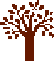 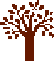 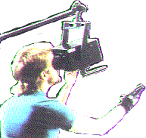 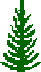 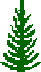 VR motion sickness
time delay
move head … lag … display moves
conflict: head movement vs. eyes
depth perception
headset gives different stereo distance
but all focused in same plane
conflict: eye angle vs. focus
conflicting cues => sickness
helps motivate improvements in technology
simulators and VR caves
scenes projected on walls
realistic environment
hydraulic rams!
real controls
other people
physical controls, sensors etc.
special displays and gauges
sound, touch, feel, smell
physical controls
environmental and bio-sensing
dedicated displays
analogue representations:
dials, gauges, lights, etc.

digital displays:
small LCD screens, LED lights, etc.

head-up displays 
found in aircraft cockpits
show most important controls			… depending on context
Sounds
beeps, bongs, clonks, whistles and whirrs

used for error indications

confirmation of actions e.g. keyclick

also see chapter 10
Touch, feel, smell
touch and feeling important
in games … vibration, force feedback
in simulation … feel of surgical instruments
called haptic devices

texture, smell, taste
current technology very limited
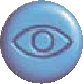 BMW iDrive
for controlling menus
feel small ‘bumps’ for each item
makes it easier to select options by feel 
uses haptic technology from Immersion Corp.
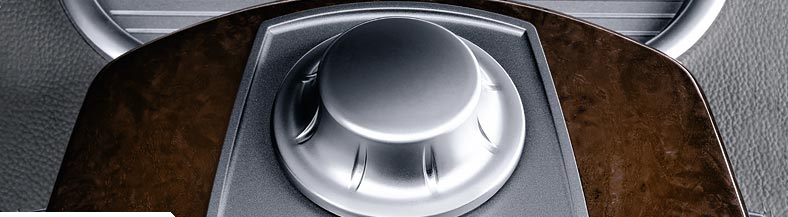 physical controls
specialist controls needed …
industrial controls,  consumer products, etc.
easy-clean
smooth buttons
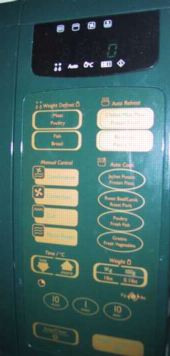 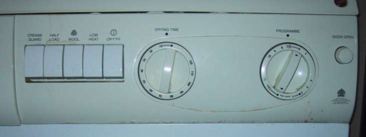 multi-functioncontrol
large buttons
clear dials
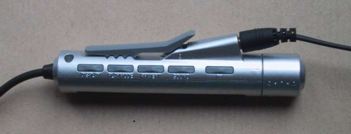 tiny buttons
Environment and bio-sensing
sensors all around us
car courtesy light – small switch on door
ultrasound detectors – security, washbasins
RFID security tags in shops
temperature, weight, location 

… and even our own bodies …
iris scanners, body temperature, heart rate, galvanic skin response, blink rate
paper: printing and scanning
print technology
fonts, page description, WYSIWYG
scanning, OCR
Printing
image made from small dots
allows any character set or graphic to be printed,
critical features:
resolution
size and spacing of the dots
measured in dots per inch (dpi)
speed
usually measured in pages per minute
cost!!
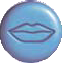 Types of dot-based printers
dot-matrix printers
use inked ribbon (like a typewriter
line of pins that can strike the ribbon, dotting the paper.
typical resolution 80-120 dpi
ink-jet and bubble-jet printers
tiny blobs of ink sent from print head to paper
typically 300 dpi or better .
laser printer
like photocopier: dots of electrostatic charge deposited on drum, which picks up toner (black powder form of ink) rolled onto paper which is then fixed with heat
typically 600 dpi or better.
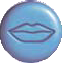 Printing in the workplace
shop tills
dot matrix
same print head used for several paper rolls
may also print cheques

thermal printers
special heat-sensitive paper
paper heated by pins makes a dot
poor quality, but simple & low maintenance
used in some fax machines
Fonts
Font – the particular style of text

Courier font
Helvetica font
Palatino font
Times Roman font
§´µº¿Â Ä¿~  (special symbol)

Size of a font measured in points (1 pt about 1/72”)(vaguely) related to its height

This is ten point Helvetica
This is twelve point
This is fourteen point
This is eighteen point
and this is twenty-four point
Fonts (ctd)
Pitch
fixed-pitch – every character has the same width
e.g. Courier
variable-pitched  – some characters wider
e.g. Times Roman – compare the ‘i’ and the “m”
Serif or Sans-serif
sans-serif – square-ended strokes
e.g. Helvetica
serif  –  with splayed ends (such as)
e.g. Times Roman or Palatino
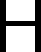 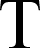 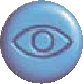 Readability of text
lowercase
easy to read shape of words
UPPERCASE
better for individual letters and non-words	e.g. flight numbers: BA793 vs. ba793

serif fonts
helps your eye on long lines of printed text
but sans serif often better on screen
Page Description Languages
Pages very complex
different fonts, bitmaps, lines, digitised photos, etc. 

Can convert it all into a bitmap and send to the printer	… but often huge !

Alternatively Use a page description language
sends a description of the page can be sent,
instructions for curves, lines, text in different styles, etc.
like a programming language for printing! 

PostScript is the most common
Screen and page
WYSIWYG
what you see is what you get
aim of word processing, etc. 
but …
screen: 72 dpi, landscape image
print: 600+ dpi, portrait
can try to make them similar	but never quite the same
so … need different designs, graphics etc, for screen and print
Scanners
Take paper and convert it into a bitmap

Two sorts of scanner
flat-bed: paper placed on a glass plate, whole page converted into bitmap
hand-held: scanner passed over paper, digitising strip typically 3-4” wide

Shines light at paper and note intensity of reflection
colour or greyscale

Typical resolutions from 600–2400 dpi
Scanners (ctd)
Used in

desktop publishing for incorporating photographs and other images

document storage and retrieval systems, doing away with paper storage

special scanners for slides and photographic negatives
Optical character recognition
OCR converts bitmap back into text
different fonts
create problems for simple “template matching” algorithms
more complex systems segment text, decompose it into lines and arcs, and decipher characters that way
page format
columns, pictures, headers and footers
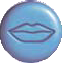 Paper-based interaction
paper usually regarded as output only

can be input too – OCR, scanning, etc.

Xerox PaperWorks
glyphs – small patterns of /\\//\\\
used to identify forms etc.
used with scanner and fax to control applications

more recently
papers micro printed - like wattermarks
identify which sheet and where you are
special ‘pen’ can read locations
know where they are writing
memory
short term and long term
speed, capacity, compression
formats, access
Short-term Memory - RAM
Random access memory (RAM)
on silicon chips
100 nano-second access time
usually volatile (lose information if power turned off)
data transferred at around 100 Mbytes/sec

Some non-volatile RAM used to store basic set-up information

Typical desktop computers:	64 to 256 Mbytes RAM
Long-term Memory - disks
magnetic disks
floppy disks store around 1.4 Mbytes
hard disks typically 40 Gbytes to 100s of Gbytesaccess time ~10ms, transfer rate 100kbytes/s

optical disks
use lasers to read and sometimes write
more robust that magnetic media
CD-ROM	-  same technology as home audio, ~ 600 Gbytes
DVD - for AV applications, or very large files
Blurring boundaries
PDAs
often use RAM for their main memory

Flash-Memory
used in PDAs, cameras etc.
silicon based but persistent
plug-in USB devices for data transfer
speed and capacity
what do the numbers mean?

some sizes (all uncompressed) …
this book, text only ~ 320,000 words, 2Mb
the Bible ~ 4.5 Mbytes
scanned page ~ 128 Mbytes
(11x8 inches, 1200 dpi, 8bit greyscale)
digital photo ~ 10 Mbytes
(2–4 mega pixels, 24 bit colour) 
video ~ 10 Mbytes per second
(512x512, 12 bit colour, 25 frames per sec)
virtual memory
Problem:
running lots of programs + each program large
not enough RAM

Solution - Virtual memory :
store some programs temporarily on disk
makes RAM appear bigger

But … swopping
program on disk needs to run again
copied from disk to RAM
s l o w s     t  h  i  n  g  s        d    o    w    n
Compression
reduce amount of storage required
lossless
recover exact text or image – e.g. GIF, ZIP
look for commonalities:
text: AAAAAAAAAABBBBBCCCCCCCC            10A5B8C
video:  compare successive frames and store change
lossy
recover something like original – e.g. JPEG, MP3
exploit perception
JPEG: lose rapid changes and some colour
MP3: reduce accuracy of drowned out notes
Storage formats - text
ASCII - 7-bit binary code for to each letter and character
UTF-8 - 8-bit encoding of 16 bit character set
RTF (rich text format)	-  text plus formatting and layout information
SGML (standardized generalised markup language)	-  documents regarded as structured objects 
XML (extended markup language)	-  simpler version of SGML for web applications
Storage formats - media
Images:
many storage formats :		(PostScript, GIFF, JPEG, TIFF, PICT, etc.)
plus different compression techniques		(to reduce their storage requirements)

Audio/Video
again lots of formats : 		(QuickTime, MPEG, WAV, etc.)
compression even more important
also ‘streaming’ formats for network delivery
methods of access
large information store
long time to search  =>   use index
what you index    ->   what you can access
simple index needs exact match
forgiving systems:
Xerox “do what I mean” (DWIM)
SOUNDEX – McCloud ~ MacCleod
access without structure …
free text indexing (all the words in a document)
needs lots of space!!
processing and networks
finite speed (but also Moore’s law)
limits of interaction
networked computing
Finite processing speed
Designers tend to assume fast processors, and make interfaces more and more complicated

But problems occur, because processing cannot keep up with all the tasks it needs to do
cursor overshooting because system has buffered keypresses
icon wars - user clicks on icon, nothing happens, clicks on another, then system responds and windows fly everywhere

Also problems if system is too fast - e.g. help screens may scroll through text much too rapidly to be read
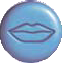 Moore’s law
computers get faster and faster!
1965 …
Gordon Moore, co-founder of Intel, noticed a pattern
processor speed doubles every 18 months
PC … 1987: 1.5 Mhz, 2002: 1.5 GHz
similar pattern for memory
but doubles every 12 months!!
hard disk … 1991: 20Mbyte : 2002: 30 Gbyte
baby born today
record all sound and vision
by 70 all life’s memories stored in a grain of dust!
/e3/online/moores-law/
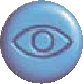 the myth of the infinitely fast machine
implicit assumption … no delays	an infinitely fast machine
what is good design for real machines?
good example … the telephone :
type keys too fast
hear tones as numbers sent down the line
actually an accident of implementation
emulate in deisgn
Limitations on interactive performance
Computation bound
Computation takes ages, causing frustration for the user
Storage channel bound
Bottleneck in transference of data from disk to memory
Graphics bound
Common bottleneck: updating displays requires a lot of effort - sometimes helped by adding a graphics co-processor optimised to take on the burden
Network capacity
Many computers networked - shared resources and files, access to printers etc. - but interactive performance can be reduced by  slow network speed
Networked computing
Networks allow access to  …
large memory and processing
other people (groupware, email)
shared resources – esp. the web

Issues
network delays – slow feedback
conflicts - many people update data
unpredictability
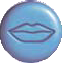 The internet
history …
1969: DARPANET US DoD, 4 sites
1971: 23; 1984: 1000; 1989: 10000 
common language (protocols):
TCP – Transmission Control protocol
lower level, packets (like letters) between machines
IP – Internet Protocol
reliable channel (like phone call) between programs on machines
email, HTTP, all build on top of these